5. பண்படுத்தும் பழமொழிகள்
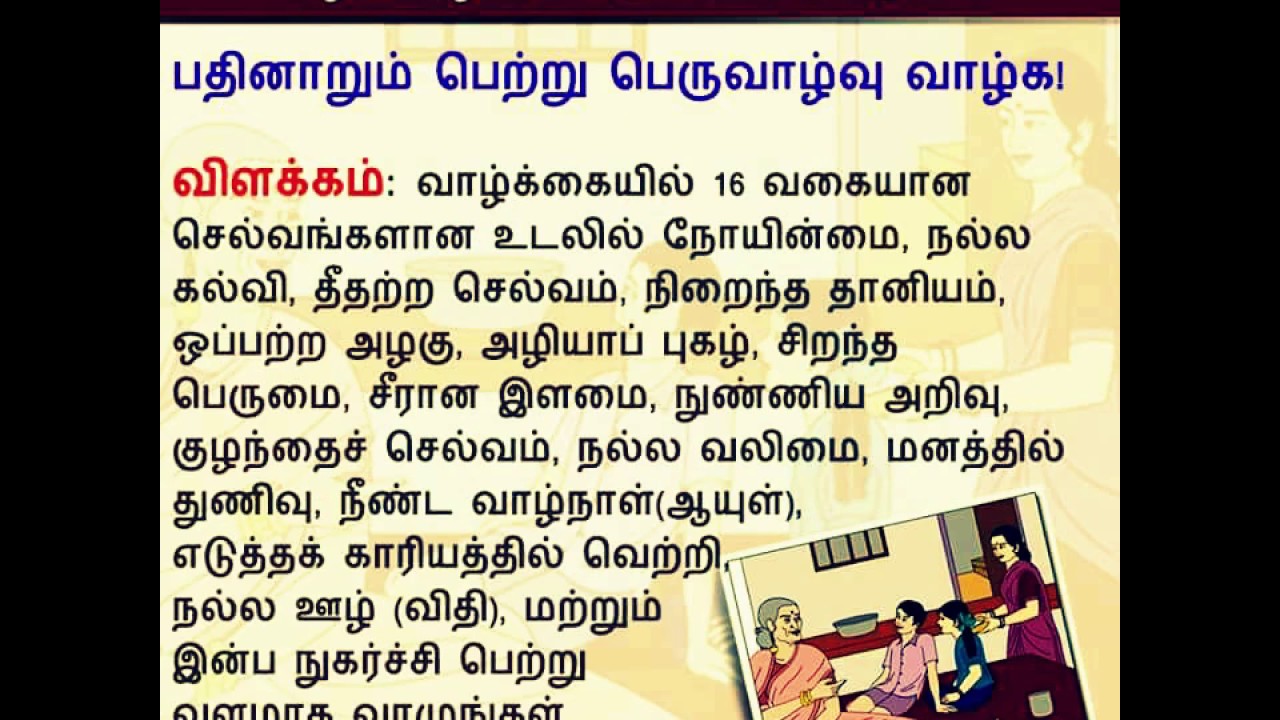 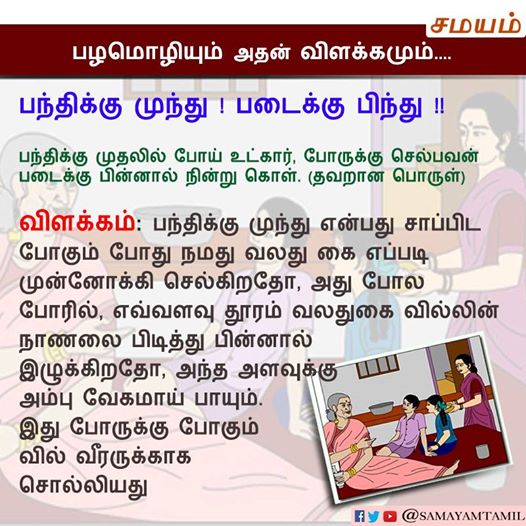 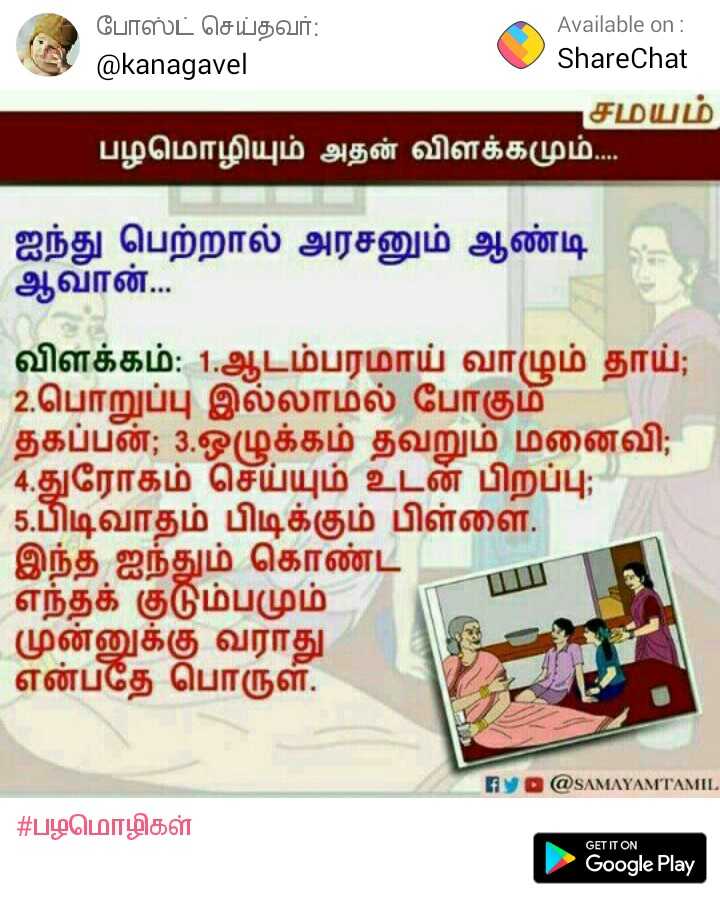 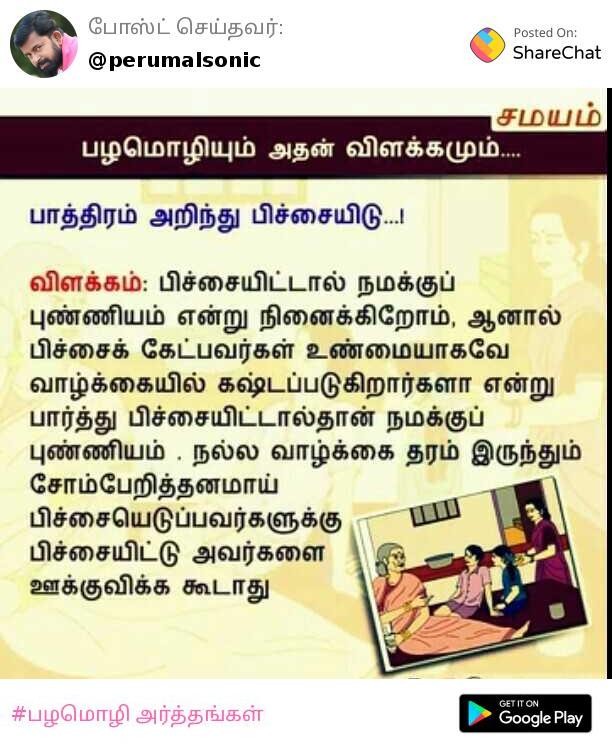 14.) கல்லைக் கண்டா, நாயைக் காணோம்! நாயைக் கண்டா, கல்லைக் காணோம்!!
பொருள்:நாயை பார்க்கும் போதெல்லாம் அதை அடிக்க கல் அகப்படுவதில்லை; அதுபோல கல்லை காணும் போதும் அடிவாங்க நாய் சிக்குவதில்லை.உண்மையான பொருள்:கோவிலில் கால பைரவர் சன்னதியில் நாயின் சிலை செதுக்கப்பட்டிருக்கும். அதை கலை கண்ணொடு பார்த்தால், நாய் போல தெரியும்; வெறும் கல் என நினைத்தால், நாய்  தெரியாமல் கல் தான் தெரியும். எந்த ஒரு செயலும் தெரிவது/செய்வது, அவரவர் பார்வையில்/செயலில் தான் உள்ளது.